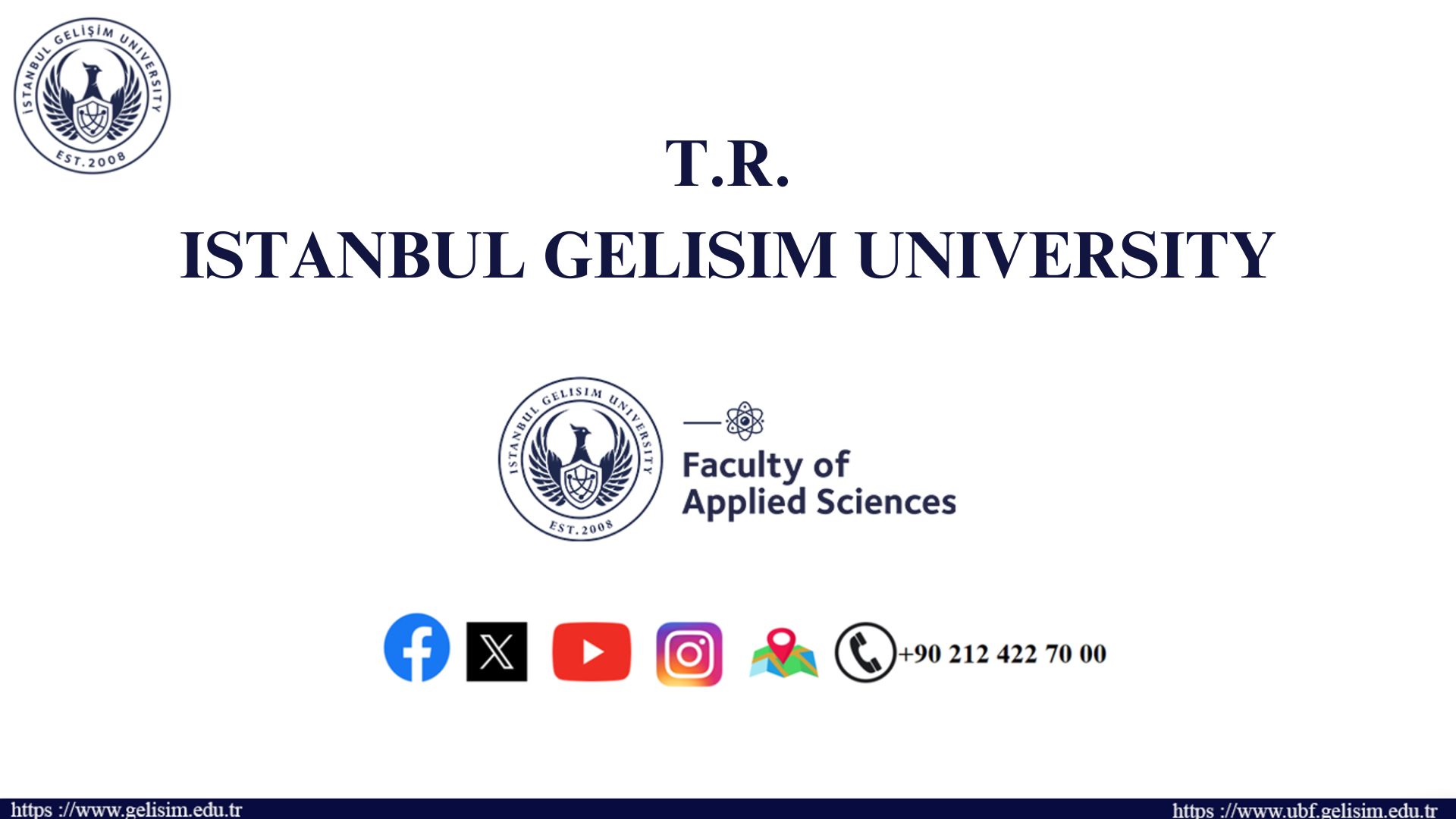 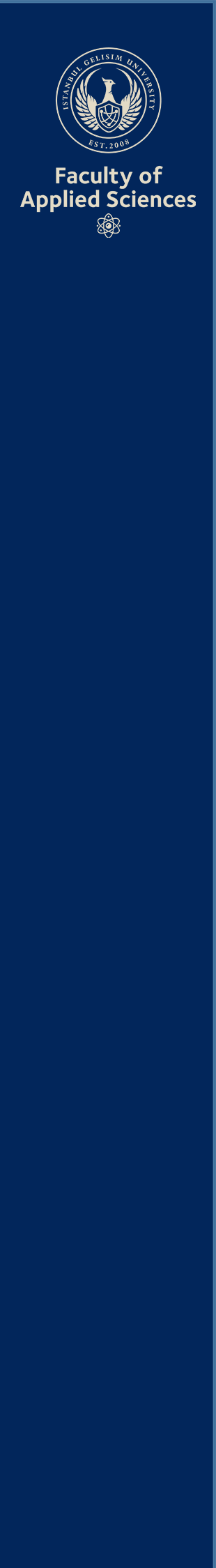 https://www.gelisim.edu.tr  			                                                                                          https://ubf.gelisim.edu.tr
|      14 WEEKS’S COURSE CONTENTS     |
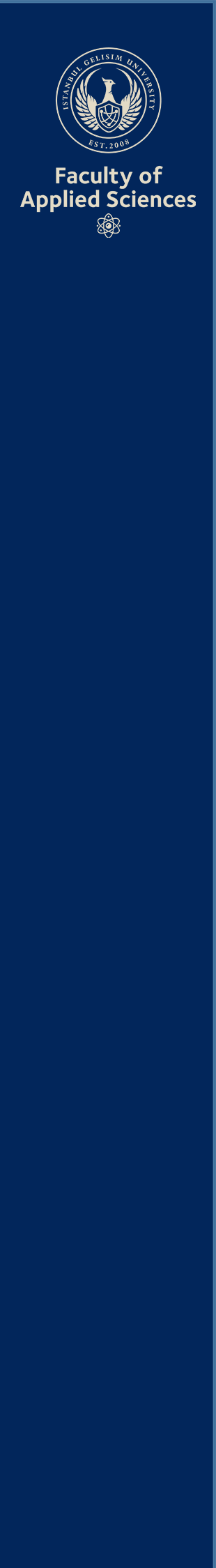 https://www.gelisim.edu.tr  			                                                                                          https://ubf.gelisim.edu.tr
|      WEEKLY LEARNING OUTCOMES     |
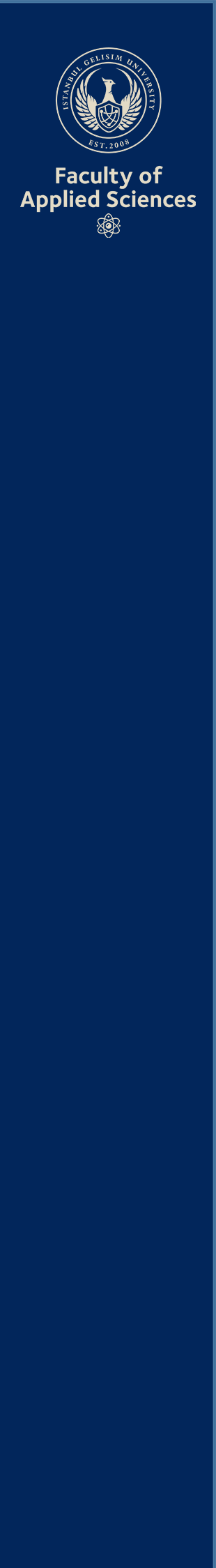 https://www.gelisim.edu.tr  			                                                                                          https://ubf.gelisim.edu.tr
|        ABOUT THE PREVIOUS COURSE     |
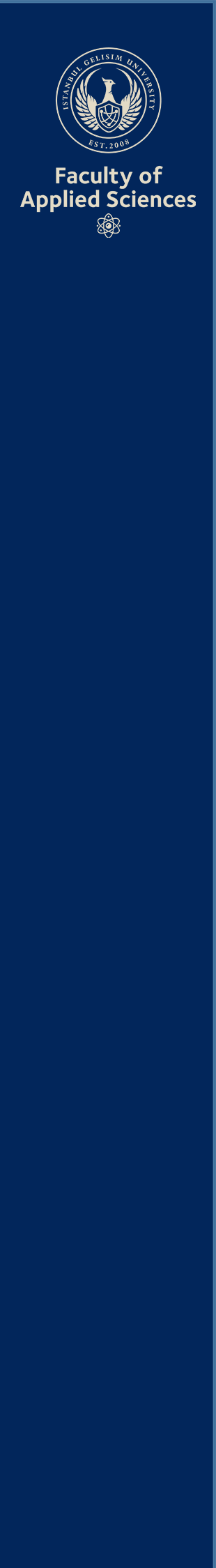 https://www.gelisim.edu.tr  			                                                                                          https://ubf.gelisim.edu.tr
|        DAILY FLOW     |
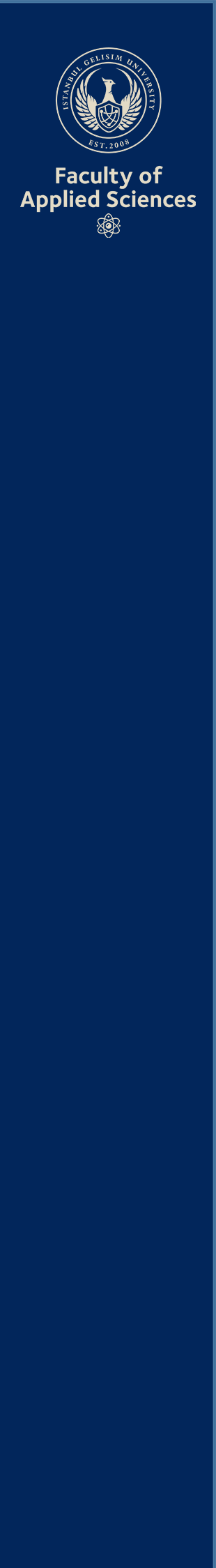 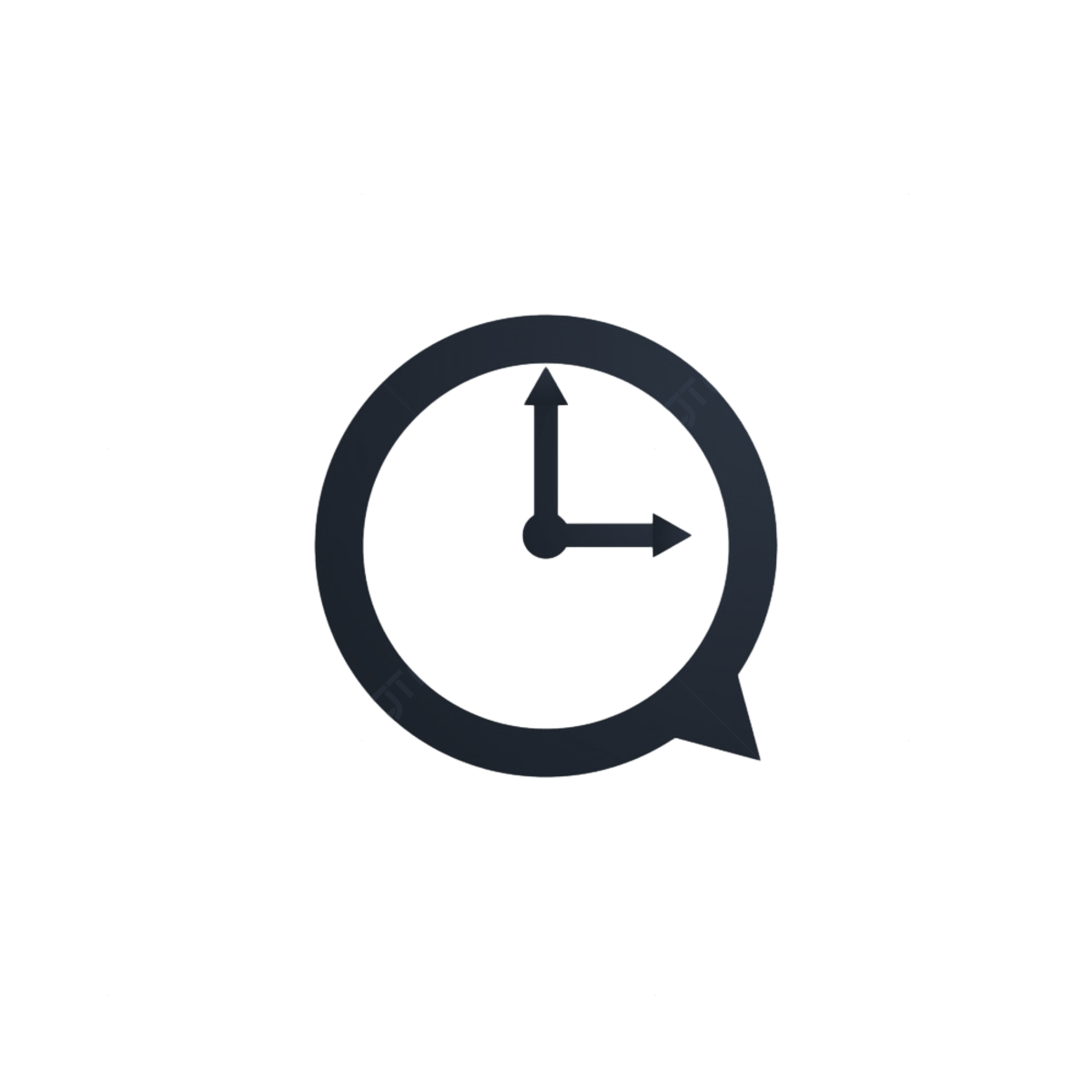 09.00-09.50/ 1st Hour
10.00-10.50/ 2nd Hour
11.00-11.50/ 3rd Hour
12.00-12.50/ 4th Hour
https://www.gelisim.edu.tr  			                                                                                          https://ubf.gelisim.edu.tr
|        ADD HEADER    |
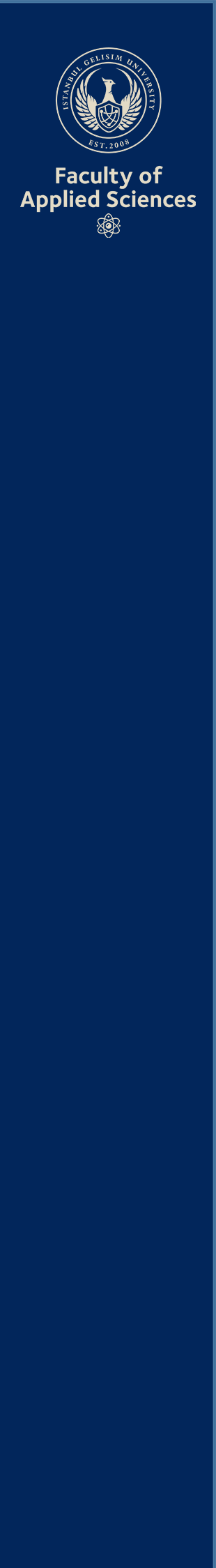 NOTE: In this section, the instructor is free to decide on the depth/breadth of the course and teaching methods and techniques.
It is up to the instructor to decide how many slides will be used
For example; The course can be taught with audio-visual elements, the course can also be taught through a book/article by specifying the source-access information in this section.
https://www.gelisim.edu.tr  			                                                                                          https://ubf.gelisim.edu.tr
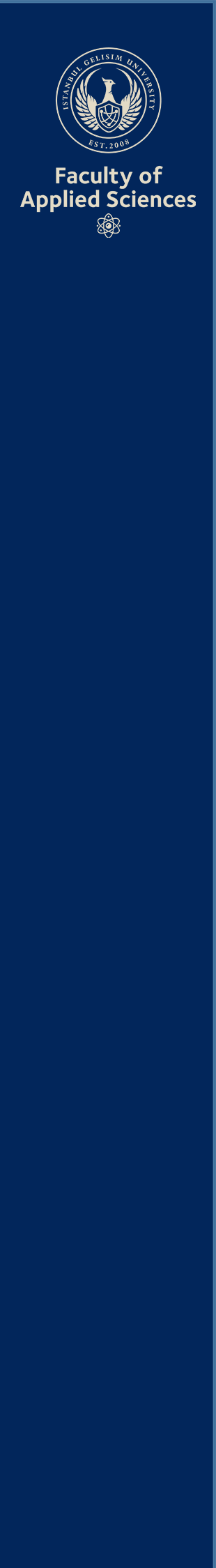 NOTE: In this section, the instructor is free to decide on the depth/breadth of the course and teaching methods and techniques.
It is up to the instructor to decide how many slides will be used.
For example; The course can be taught with audio-visual elements, the course can also be taught through a book/article by specifying the source-access information in this section.
https://www.gelisim.edu.tr  			                                                                                          https://ubf.gelisim.edu.tr
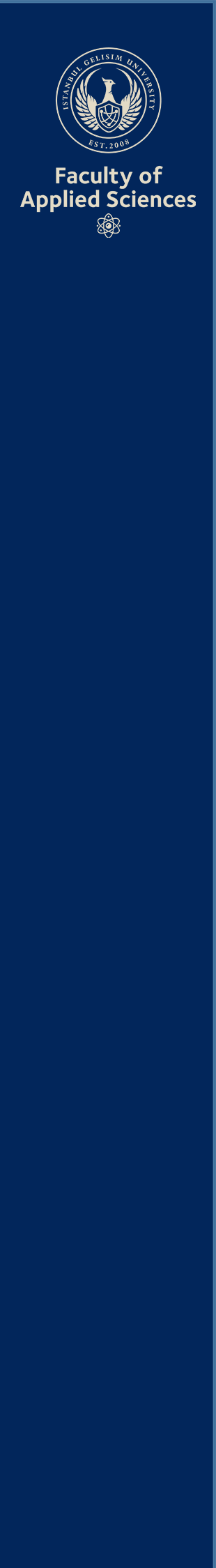 For example; The course can be taught with audio-visual elements, the course can also be taught through a book/article by specifying the source-access information in this section.
NOTE: In this section, the instructor is free to decide on the depth/breadth of the course and teaching methods and techniques.
It is up to the instructor to decide how many slides will be used
https://www.gelisim.edu.tr  			                                                                                          https://ubf.gelisim.edu.tr
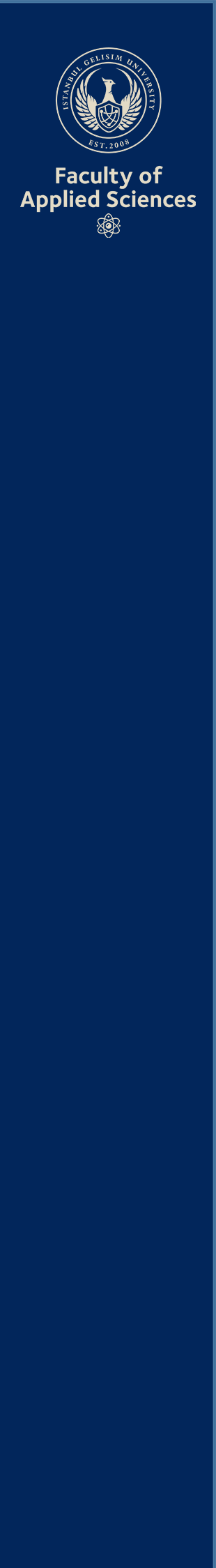 Fixed Logo

If you proceed by duplicating these slides, the size of the logo will remain constant.
https://www.gelisim.edu.tr  			                                                                                          https://ubf.gelisim.edu.tr
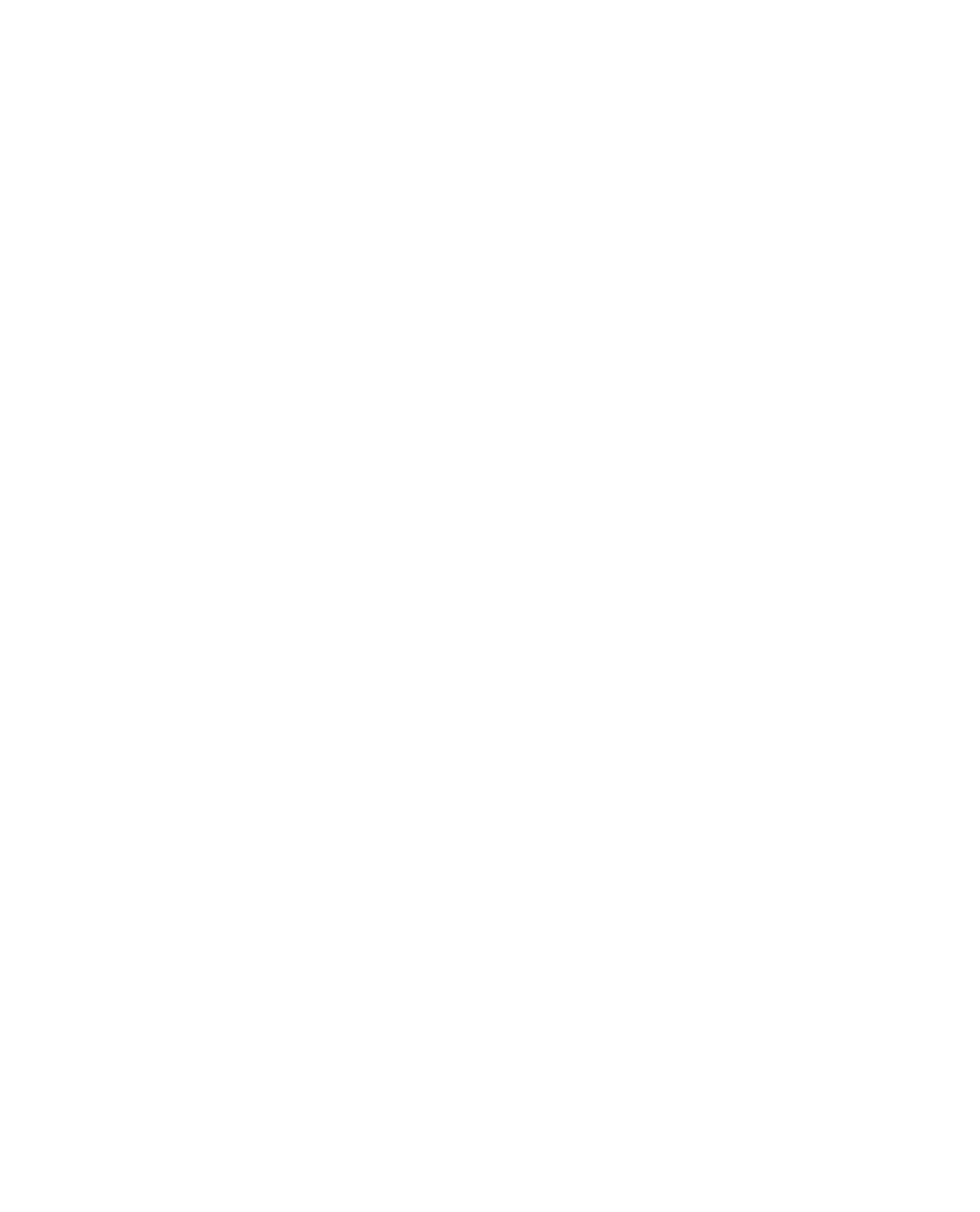 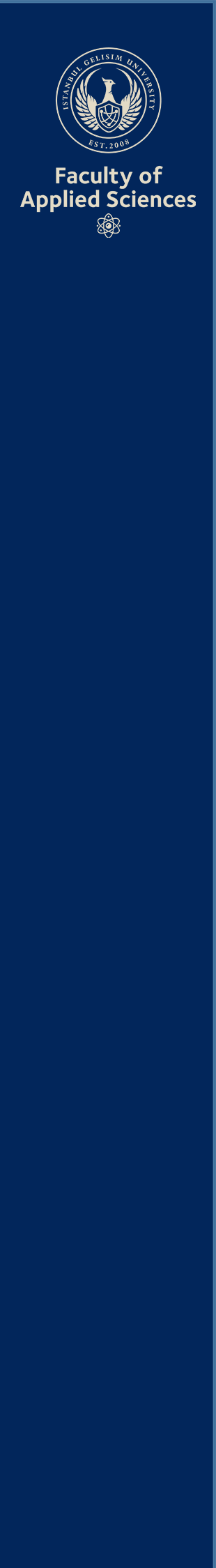 Adjustable Logos

Every logo in this page is adjustable. 
If you want to go on with adjustable logos, proceed to duplicate this page
https://www.gelisim.edu.tr  			                                                                                          https://ubf.gelisim.edu.tr
|        WHAT TO TAKE HOME?  |
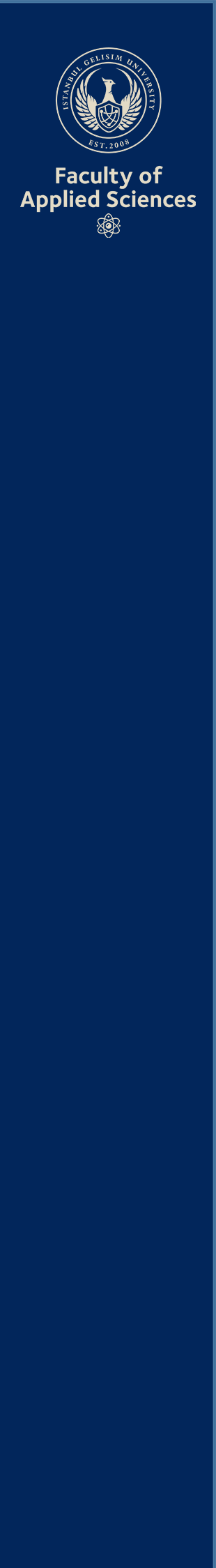 https://www.gelisim.edu.tr  			                                                                                          https://ubf.gelisim.edu.tr
|        QUESTIONS AND SUGGESTIONS    |
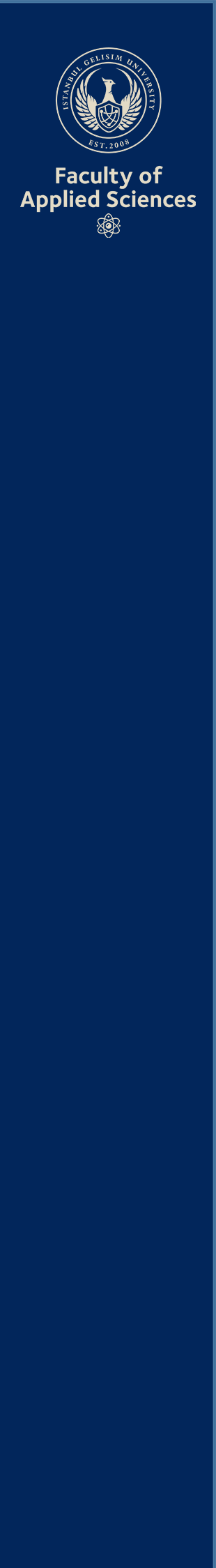 https://www.gelisim.edu.tr  			                                                                                          https://ubf.gelisim.edu.tr
|        RECOMMENDED DAILY STUDIES    |
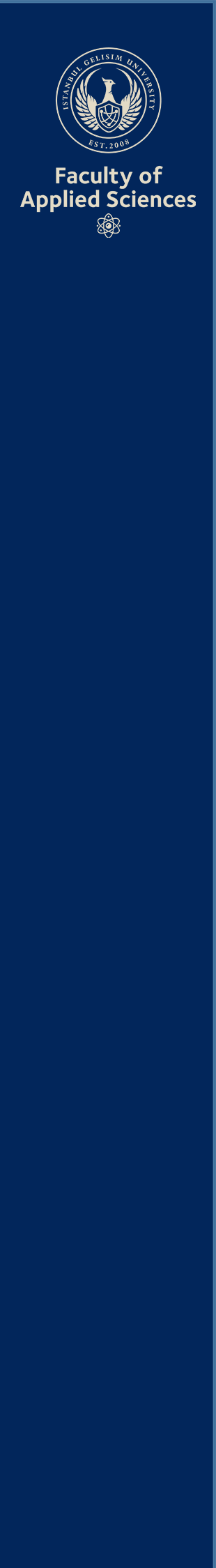 https://www.gelisim.edu.tr  			                                                                                          https://ubf.gelisim.edu.tr
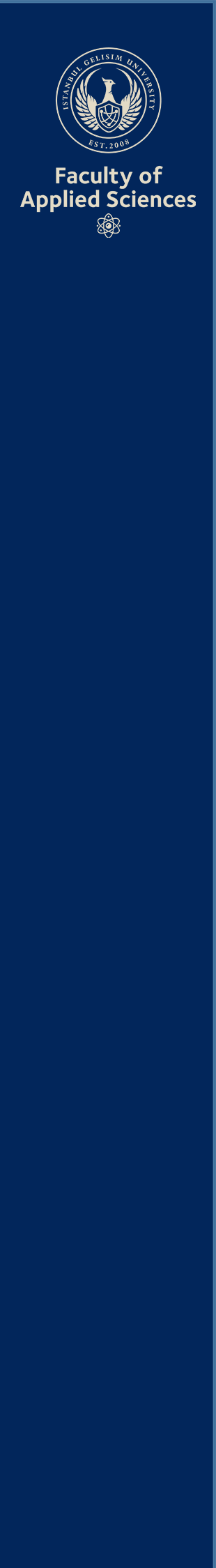 |        REFERENCES    |
https://www.gelisim.edu.tr  			                                                                                          https://ubf.gelisim.edu.tr
|        ABOUT THE NEXT WEEK    |
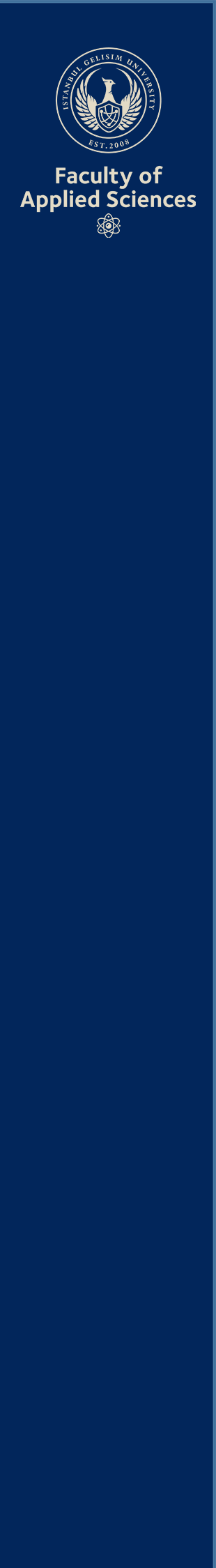 https://www.gelisim.edu.tr  			                                                                                          https://ubf.gelisim.edu.tr
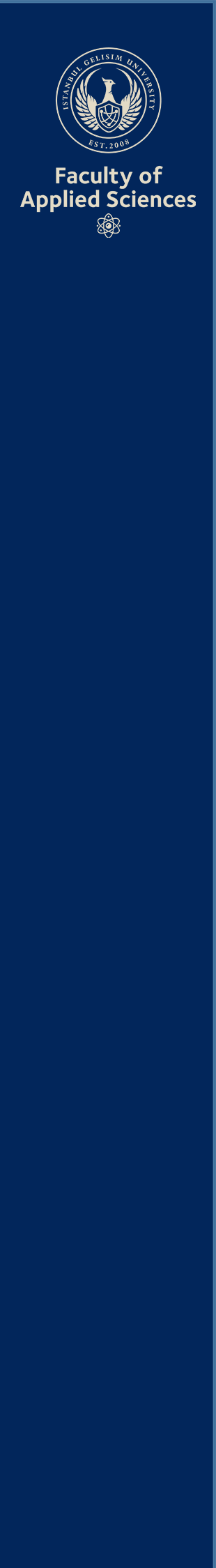 ………….. – …………………………Since course presentations are private, using the texts and images contained herein on social media or else without permission from the course instructor is against the regulations Law No. 6698.
https://www.gelisim.edu.tr  			                                                                                          https://ubf.gelisim.edu.tr
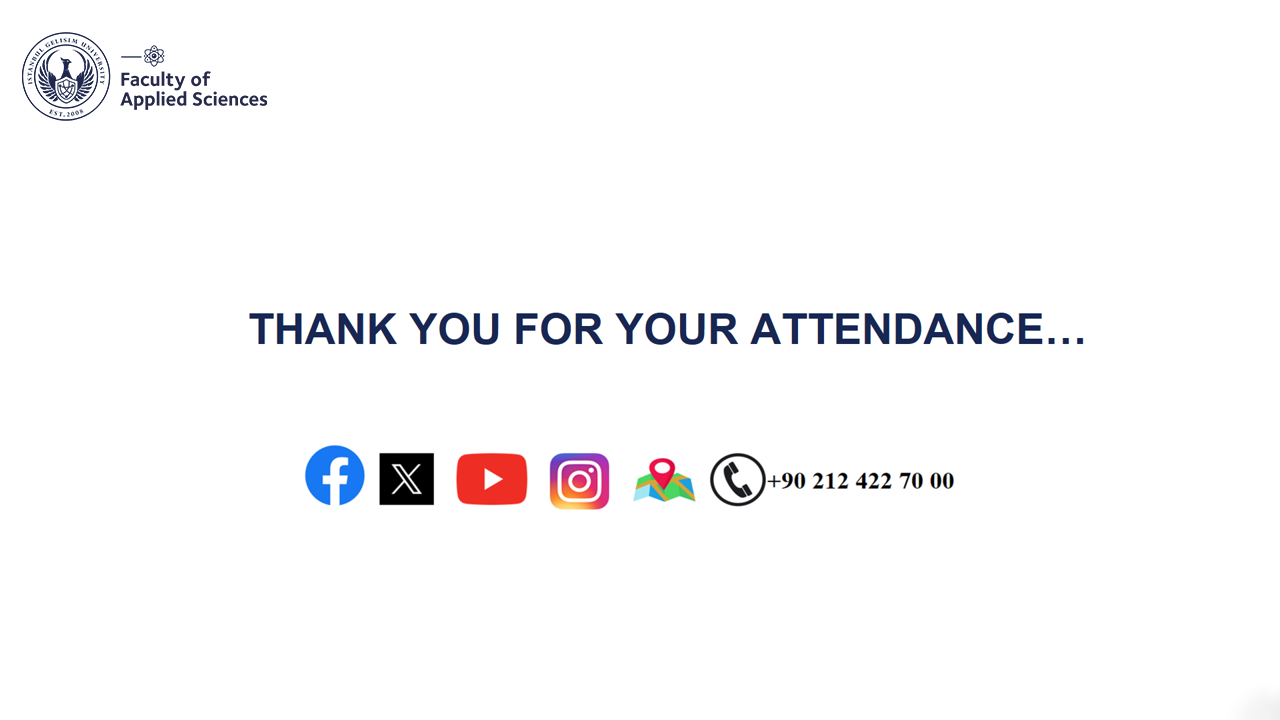 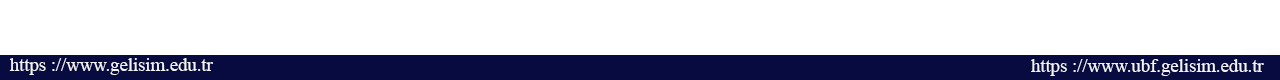